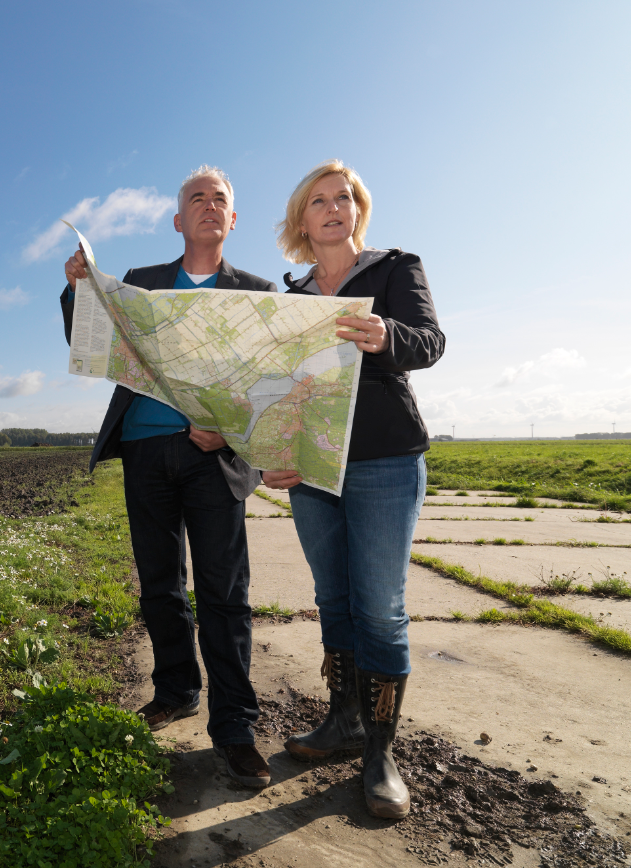 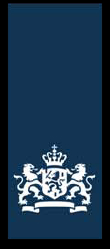 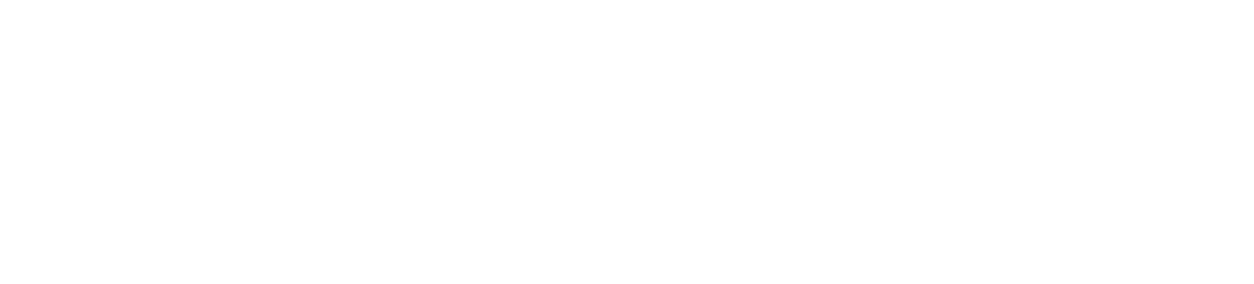 Gebiedsontwikkeling en de Omgevingswet
Bijeenkomst Stibbe
19 mei 2016

Edward Stigter, programmadirecteur Eenvoudig Beter
Inhoud presentatie
Stand van zaken 

Stelselherziening

Afwegingsruimte en Omgevingsplan

Voorbeeld
2
Stand van zaken
Omgevingswet in Staatsblad
1 juli 2016: consultatie en voorhang AMvB’s Omgevingswet
Aanvullingswetten:- bodem- geluid- natuur- grondeigendom
Invoeringswet
Nu al Eenvoudig Beter
Implementatie, digitalisering
3
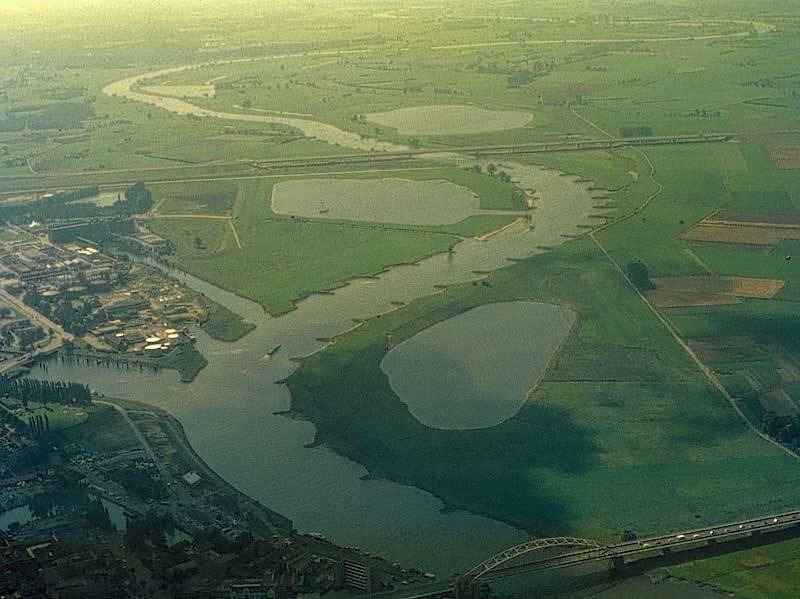 Verbeterdoelen
Vereenvoudigen vergroten gebruiksgemak, inzichtelijkheid

Samenhangende benadering van de leefomgeving

Grotere bestuurlijke afwegingsruimte,  meer gebiedsgericht maatwerk

Verbeteren en versnellen besluitvorming
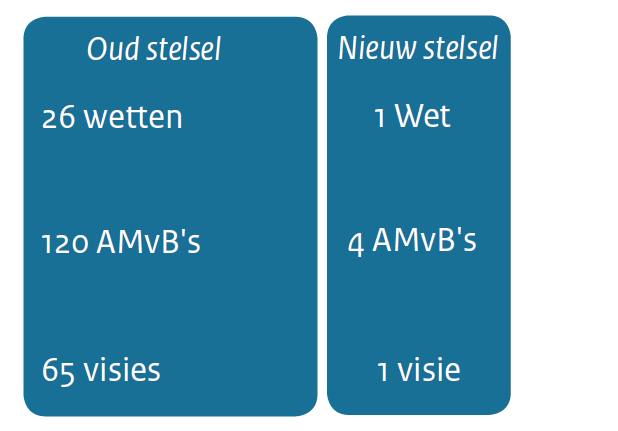 60
4
6 kerninstrumenten
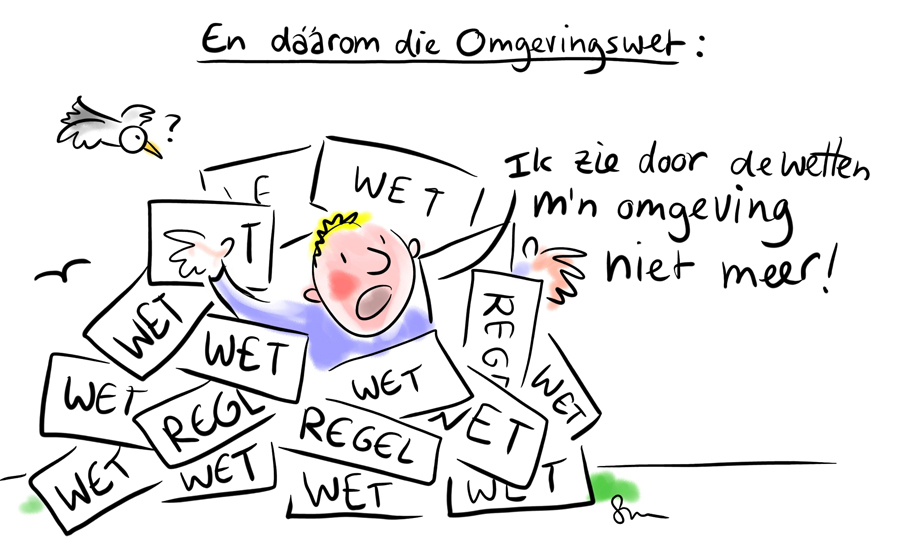 Omgevingsvisie

Omgevingsplan

Algemene regels

Omgevingsvergunning

Programma

Projectbesluit
5
De Omgevingswet
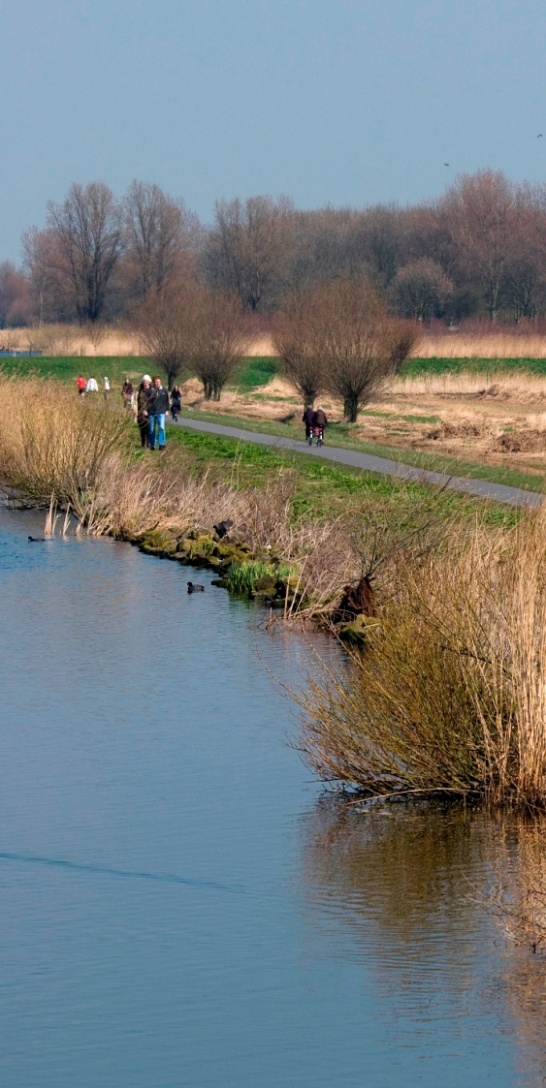 Art. 1.3 (maatschappelijke doelstelling)

Deze wet is, met het oog op een duurzame ontwikkeling, de bewoonbaarheid van het land en verbetering van het leefmilieu, gericht op het in onderlinge samenhang: 
bereiken en in stand houden van een veilige en gezonde fysieke leefomgeving en een goede omgevingskwaliteit, en
doelmatig beheren, gebruiken en ontwikkelen van de fysieke leefomgeving ter vervulling van maatschappelijke behoeften.
6
De Omgevingswet
Eén samenhangende wet voor de fysieke leefomgeving
die ontwikkeling stimuleert 
en de kwaliteit van de leefomgeving waarborgt
Water
7
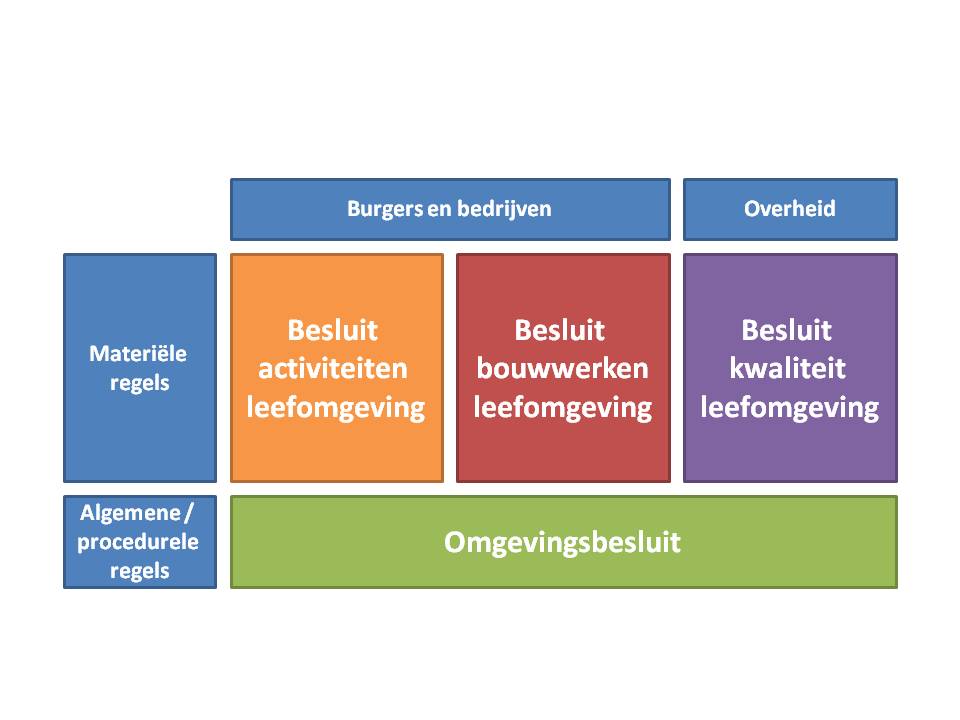 Uitvoeringsregelgeving
8
Belangrijke elementen in de AMvB’s uitgewerkt
Bestuurlijke afwegingsruimte
Omgevingsplan
Algemene Regels
Vergunningprocedures
9
Bestuurlijke afwegingsruimte
Rijksregels milieu niet meer “uitputtend”: Ruimte voor milieuregels in omgevingsplan

Rijk beperkt zich tot technische eisen
Milieuactiviteit: preventie/beperking milieubelasting
Bouwactiviteit: minimaal niveau bouwwerken 

Generiek maatwerkmogelijkheden rijksregels

Afweegruimte om in vergunning  “aan”en “uit”zetten algemene rijksregels
10
Bestuurlijke afwegingsruimte
Decentraal tenzij: locatie-afhankelijke regels worden decentraal geregeld 
Afweegruimte vergroot ten aanzien van: 
Geluid van bedrijfsmatige activiteiten
Externe veiligheid
Tijdelijk gebruik van reserveringsgebieden
De regeling plattelandswoningen is verruimd 
Aanvullende bestuurlijke afwegingsruimte voor specifieke omstandigheden
11
Meer bestuurlijk afwegingsruimte
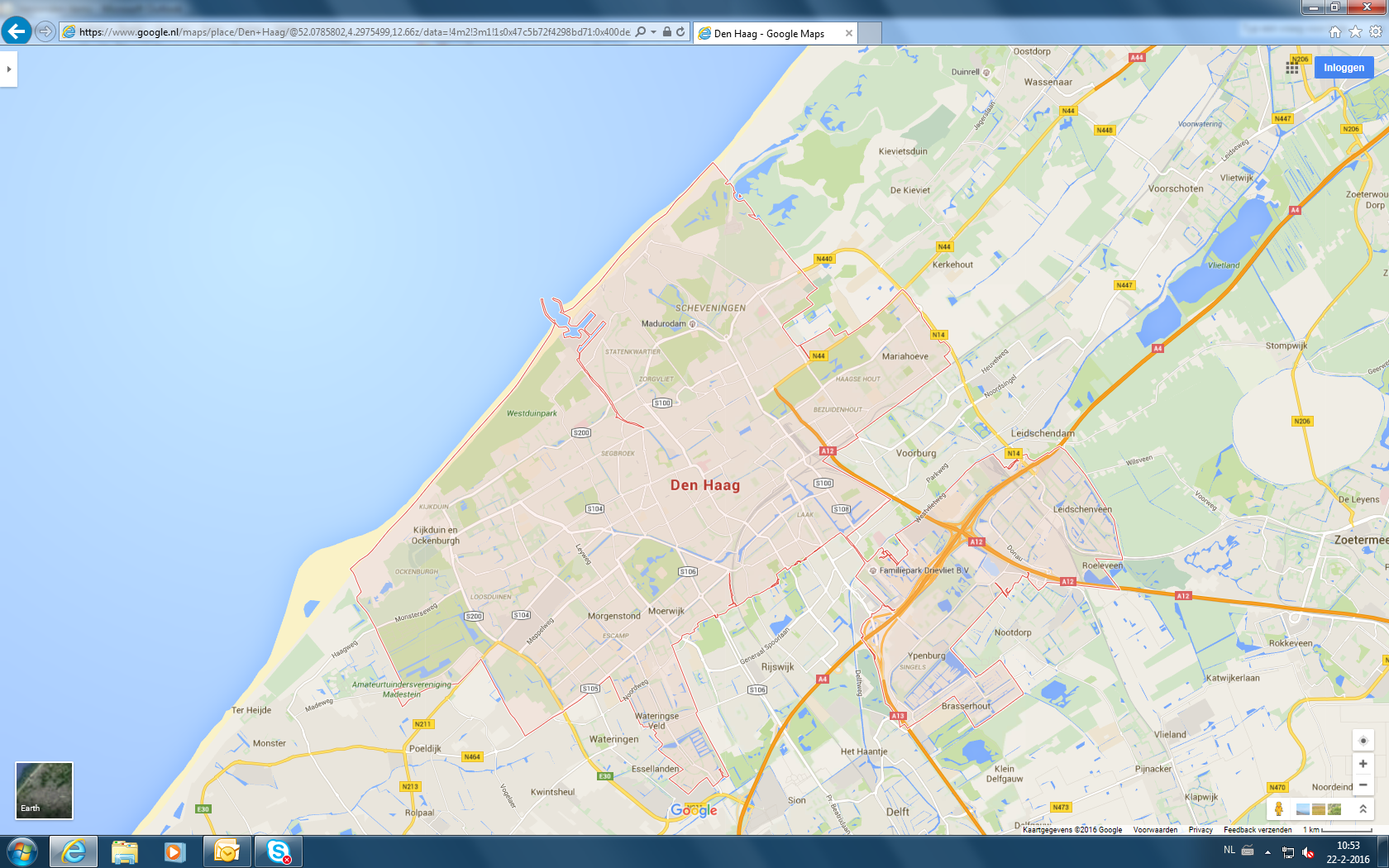 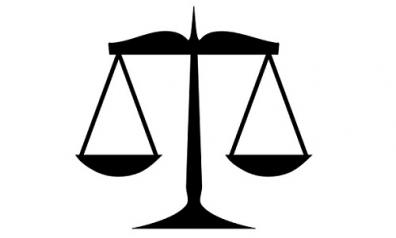 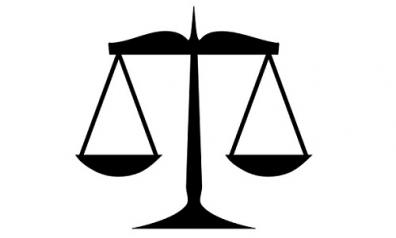 Instructieregels
Rijk
Omgevingsvisie 
gemeente
Opgave Omgevingsplan 
Functies aan locaties
Regulering activiteiten
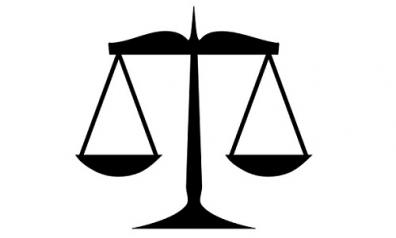 Instructieregels 
Provincie
12
Veranderingen omgevingsplan ten opzichte bestemmingsplan
Open normen: geen gedetailleerde bestemmingsplannen bij uitnodigingsplanologie. Dus gedetailleerd waar het moet (bijv. fraai stadsgezicht); globaal bij ontwikkelingsgebieden. 
Bij schaarse ruimte efficiënt indelen van de ‘milieugebruiksruimte’, kan door: 
Het stellen van maatwerkregels aan activiteiten; 
Door een evenwichtige toedeling van functies aan locaties: door bijvoorbeeld geen geluidgevoelige gebouwen toe te laten bij een geluidproducerend industrieterrein.
Omgaan met cumulatie-effecten: programmatisch of wie het eerst komt wie het eerst maalt (bijvoorbeeld bij geluid)
13
Het omgevingsplan: voordelen
Balans tussen flexibiliteit en rechtszekerheid- waarborgen door verbrede reikwijdte- materiële en processuele waarborgen- (flexibiliteit geen must maar mogelijkheid)
Bijzonder geschikt voor uitnodigingsplanologie- door fasering- onderscheid tussen of en hoe
Vermindering onderzoekslasten- door fasering onderzoek op juiste moment- alleen onderzoek voor activiteit die daadwerkelijk plaatsvindt
14
In Alphen aan den Rijn kan het
https://www.youtube.com/watch?v=SPhK1bVgLzM
15
Wat wordt uw volgende stap?
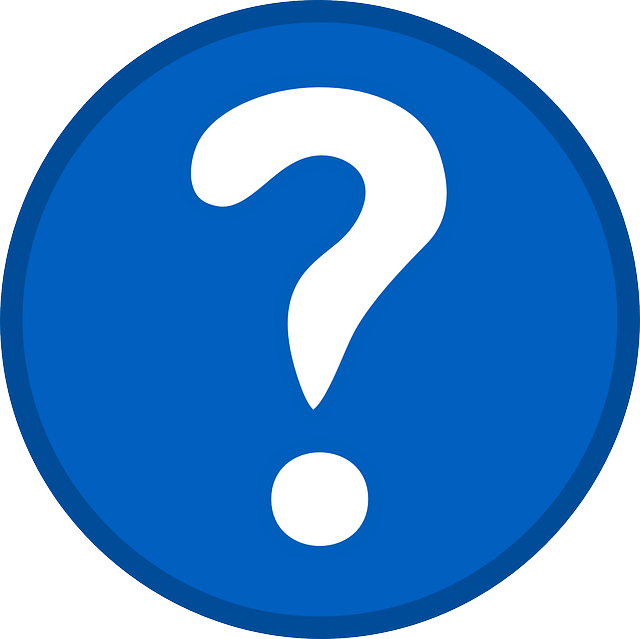 16